The Revelation
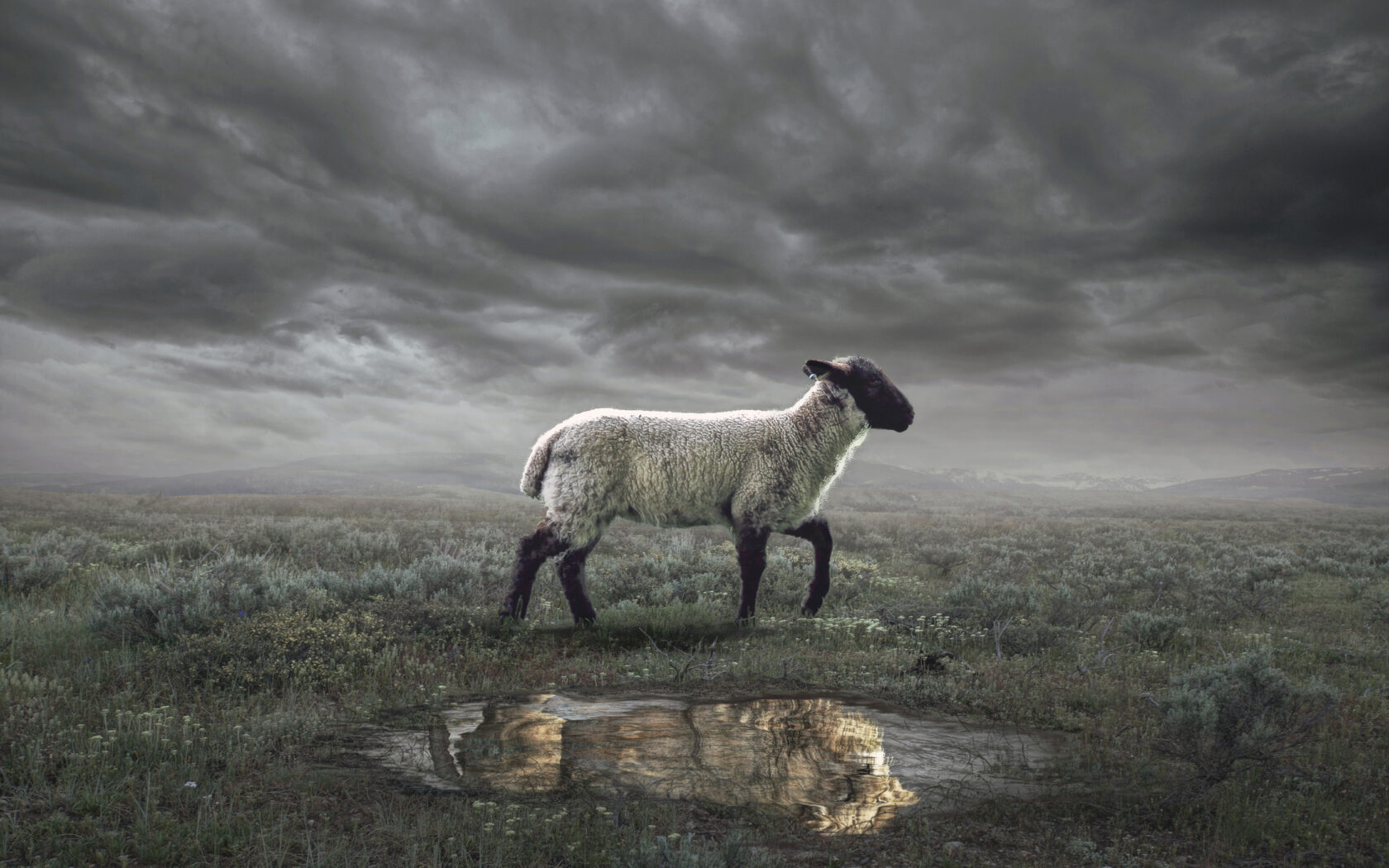 7. A throne stood in heaven
chapters 4-5
Review Quiz
What were the dangers facing the Christians in 1st century Asia?
___________
____________
_______
Persecution
The Revelation pulls back the curtain to comfort (God reigns, evil will fall) and challenge (get on the right side or else).
Compromise
Apathy
Structure of Revelation
Letters to the Churches (1-3)
The Throne of God & the Lamb (4-5)
Seven Seals (6-8)
Seven Trumpets (8-11)
Seven Signs (12-14)
Seven Bowls (15-16)
Fall of Babylon (17-19)
Final Battle (19-20)
New Heavens & New Earth (21-22)
Defining Terms
What does it mean that God is holy?
What does is mean that God is worthy?
Revelation 4-5
Hear & see (imagine) what John is describing.
Reflect on the holiness of God and the worthiness of God and the Lamb.
Revelation 4:1-11
John is shown a transcendent reality:
“a door in heaven” – God’s space
“what must take place” – God’s time
Focal point: God on the throne
Like the visions of the prophets
A direct contradiction to Caesar
God’s heavenly subjects recognize His holiness and lay their authority at His feet—because He gave it to them.
A theater of praise
Revelation 4 shows the heavenly creatures in God’s presence constantly praising Him, offering Him everything.
Revelation 5 tells the story of God’s redemption through the Lamb. 
By 5:13, all creatures in heaven, on (and under) the earth, and in the sea join the praise of God & the Lamb.
Have we joined the song?
The Revelation
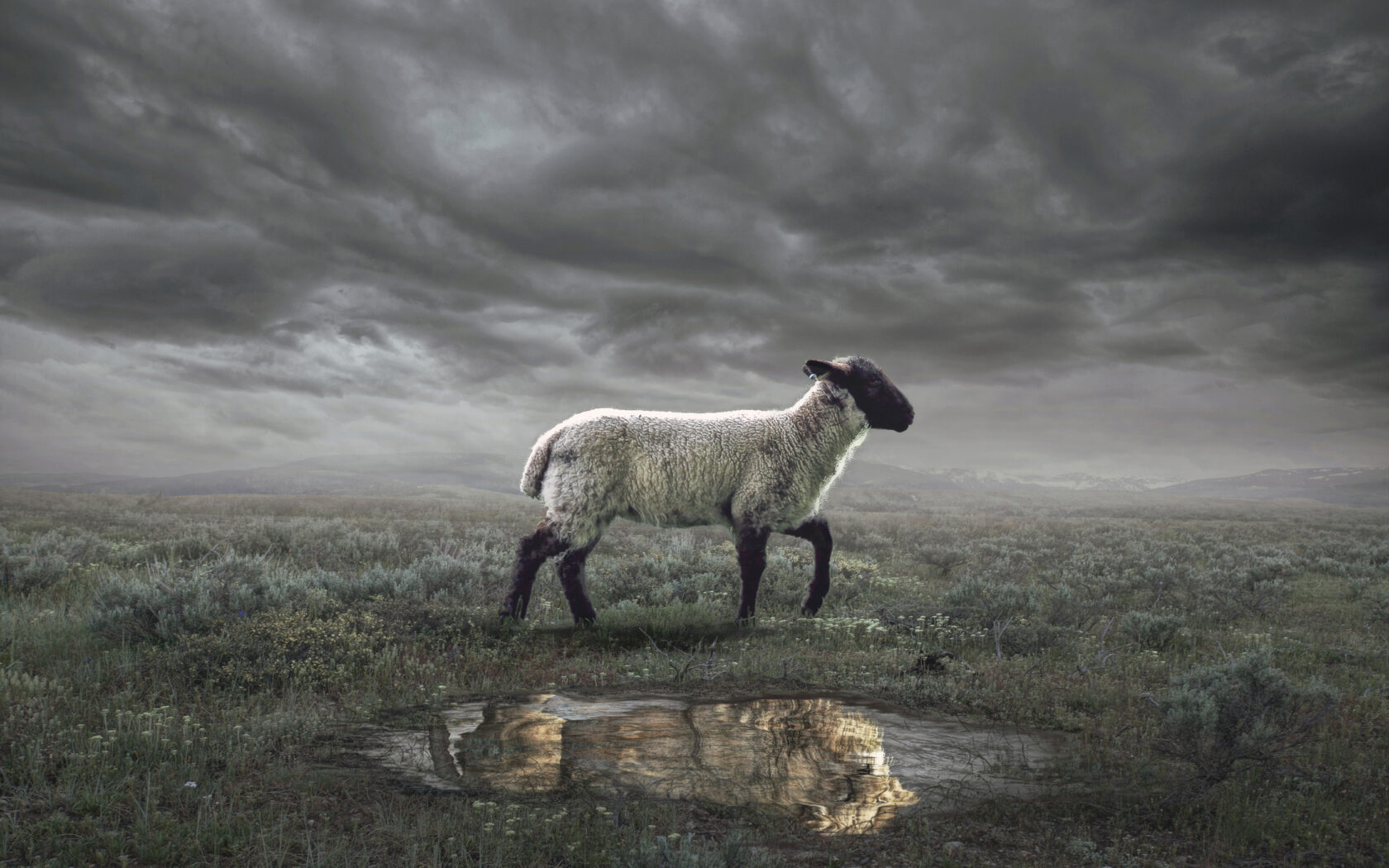 For Wednesday (4/2)
7. I saw a Lamb standing, as slain